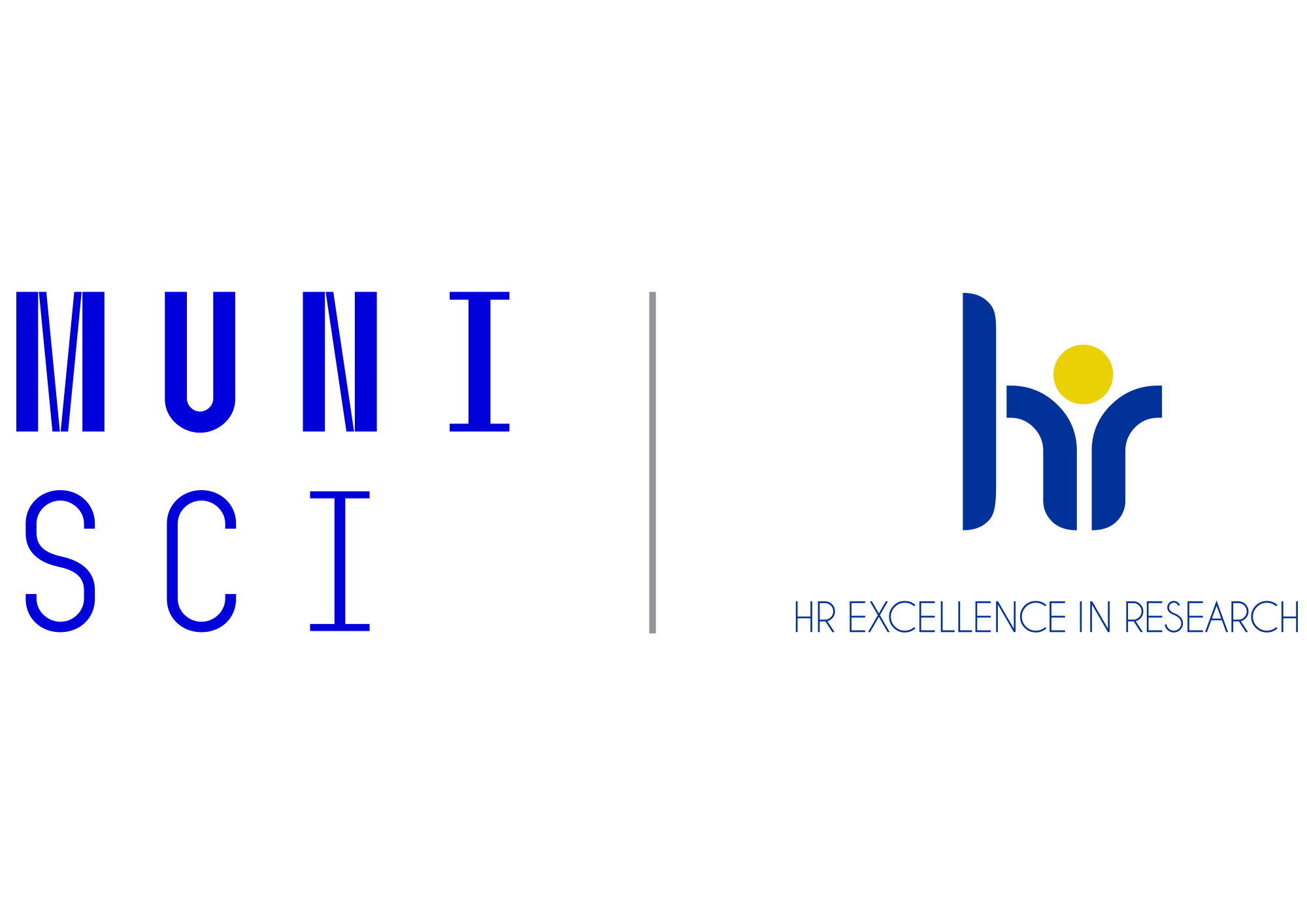 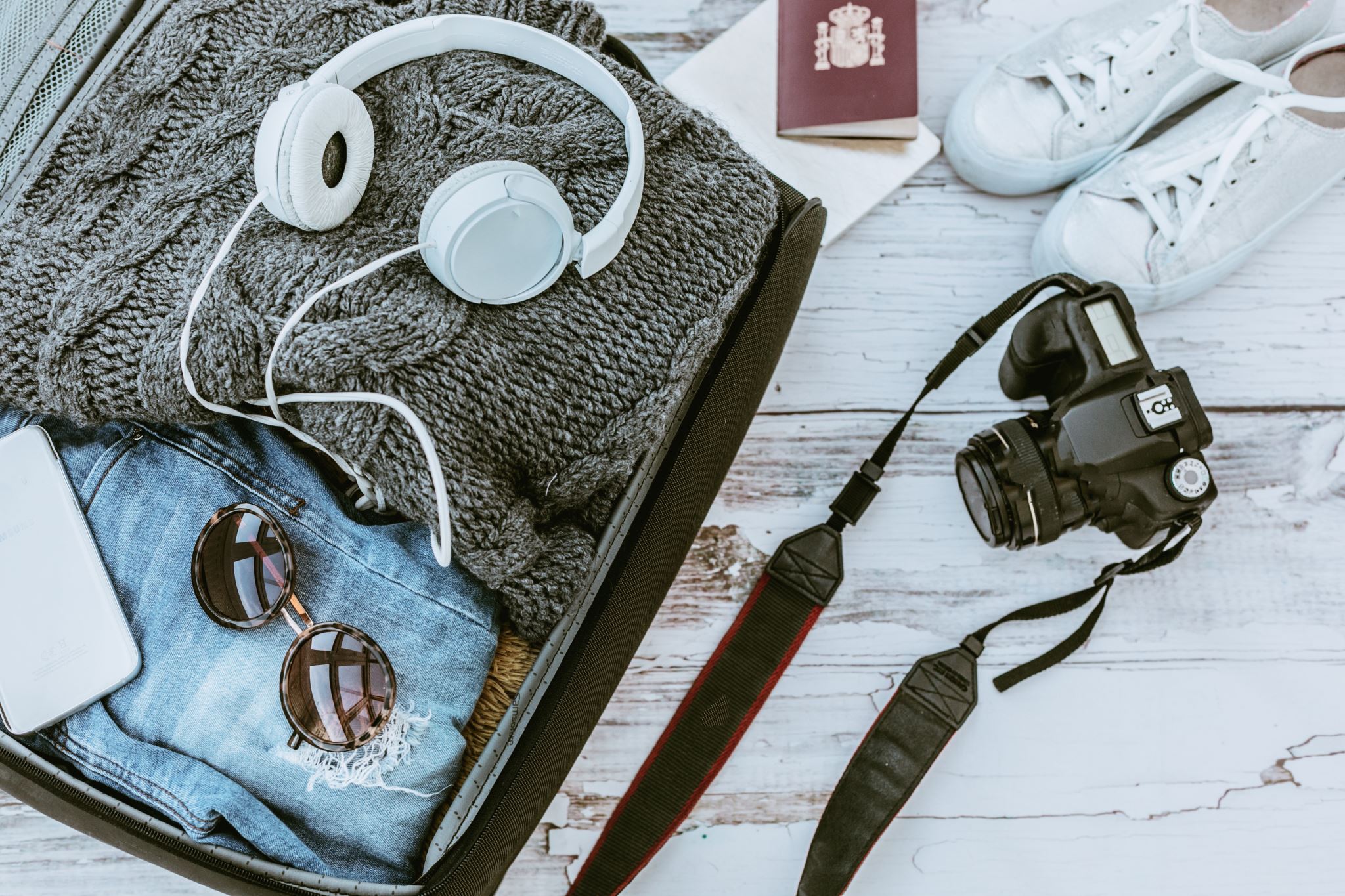 Travel. See the world. Discover your opportunities to go abroad!
PhD Day 2023Mgr. Kristýna Bajgarová, SCI MU
PhD Day, 6.10.2023
WHY? WHY NOT!
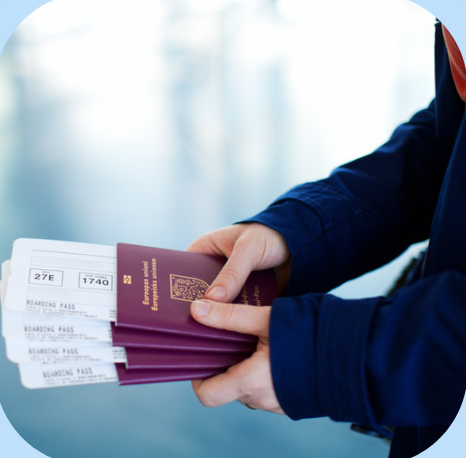 Why should I go abroad?
PhD Day, 6.10.2023
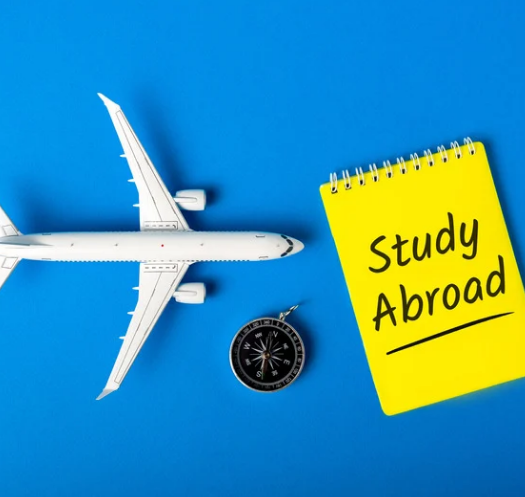 Types of stays  - 2 main options:
PhD Day, 6.10.2023
Ok, I am convinced! What are my next steps?
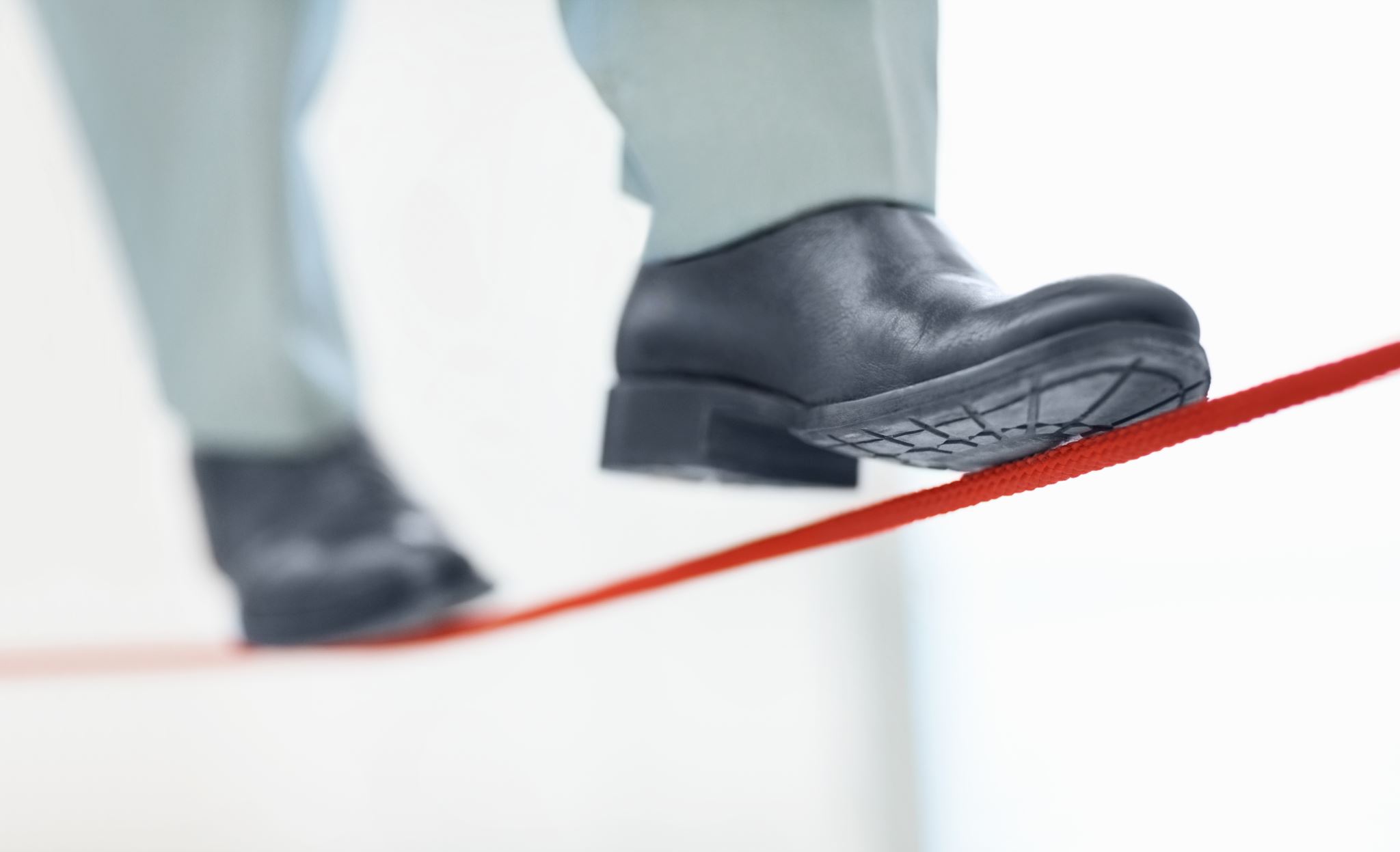 Read this: Mobility process in general
You can find all the information here (MUNI SCI Student section)
Browse the web – for example, take a look here or here
Check MUNI Portal 
Be brave and contact any institution you are interested in
TOP 300 world universities (QS ranking)
Discuss it with your supervisor
Stop by for a consulation if you‘d like to
PhD Day, 6.10.2023
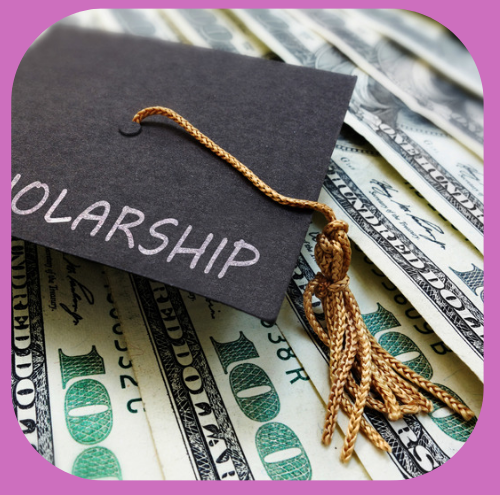 Scholarships
PhD Day, 6.10.2023
Recognition and Evidence
Every placement abroad as part of studies at MU longer than 14 days is considered a study stay or a traineeship. In both cases, this mobility must be part of the study and therefore recognized within the study at MU.
Information here
PhD Day, 6.10.2023
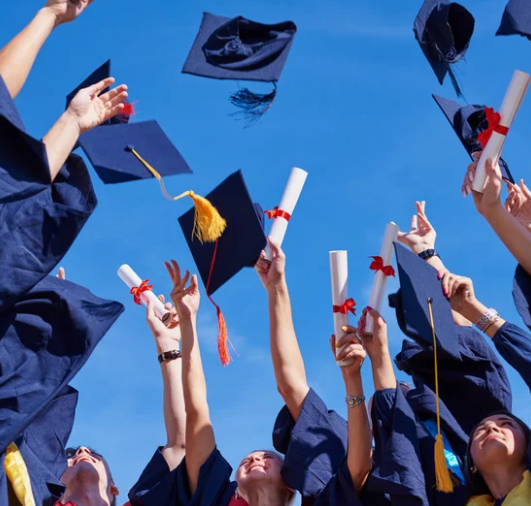 European Doctorate
a) 3 months at another European university
b) Thesis in English (or at least certain parts)
c) at least two thesis reviewers from another European country
d) at least one member of the doctoral defence board from another European country
PhD Day, 6.10.2023
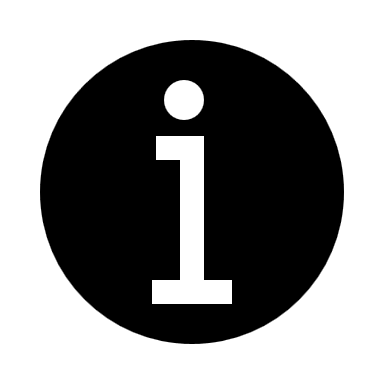 Where will I find information?
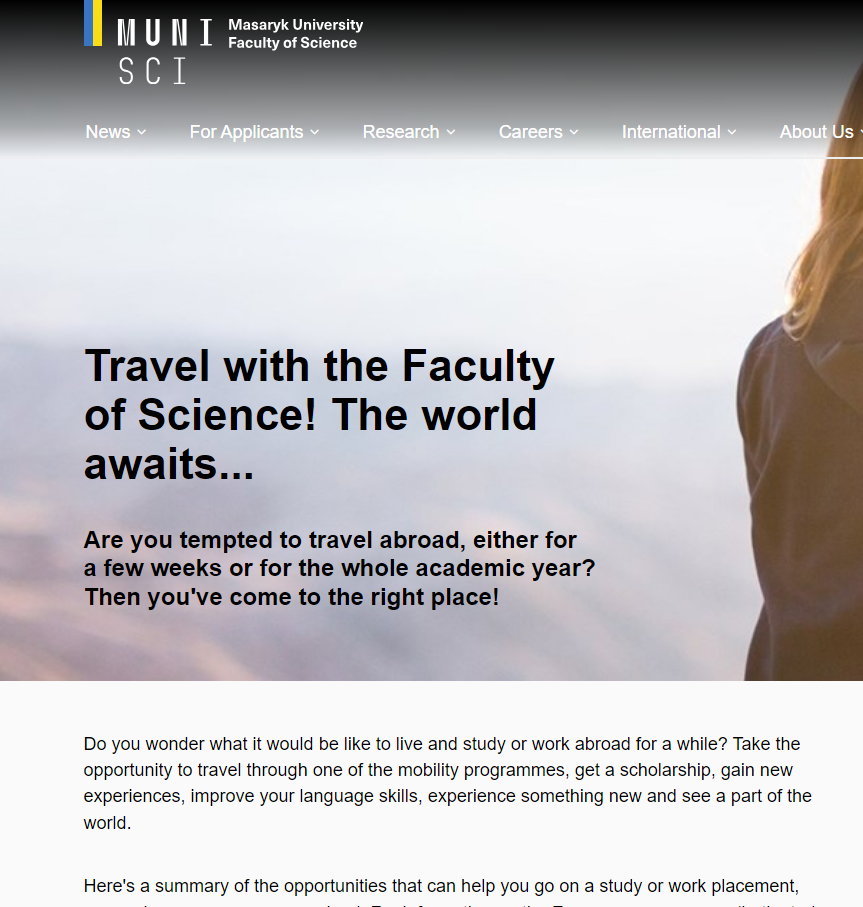 Faculty web
Academic Information Agency
Centre for International Cooperation
MU Portal
PhD newsletter
Some other scholarship options
Do světa MUNI (so far, only in Czech)
International Office SCI MU (ask us anytime!)
Department coordinators
PhD Day, 6.10.2023
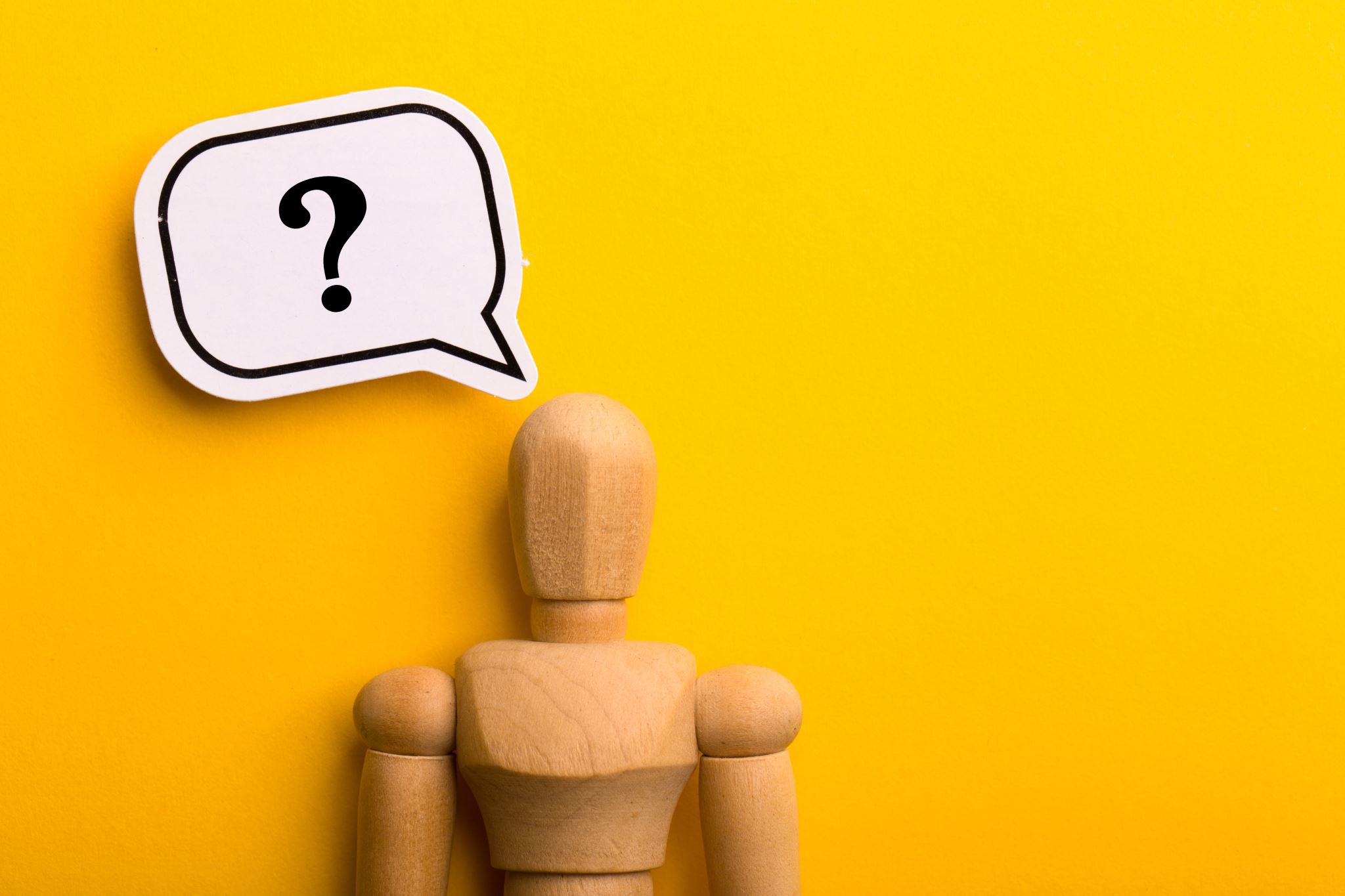 Is there anyting you want to ask?
PhD Day, 6.10.2023
PhD Day, 6.10.2023
Our Contact
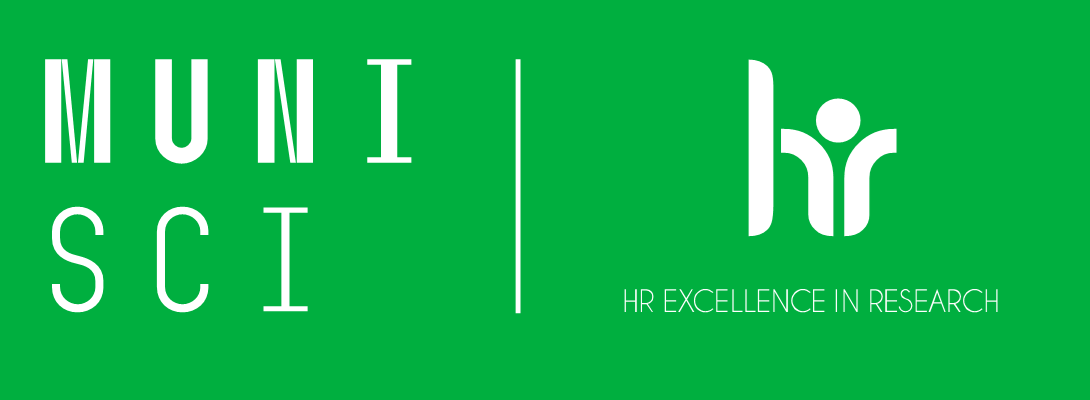 PhD Day, 6.10.2023